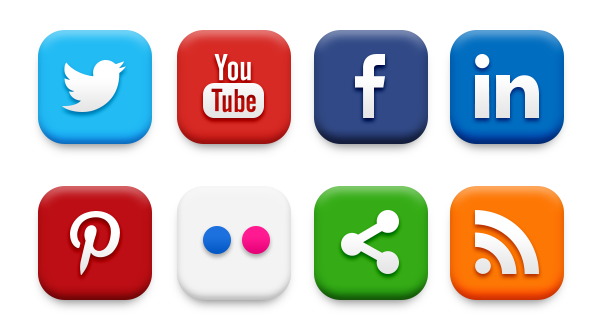 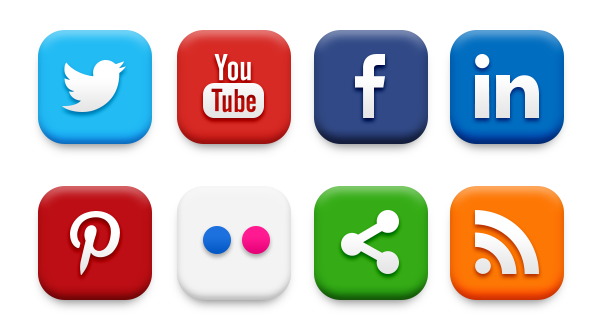 Social Media Growth 2018-2022
Administered mainly by Business Office
Facebook has leveled off
Twitter continues to grow
LinkedIn is growing now the group is open
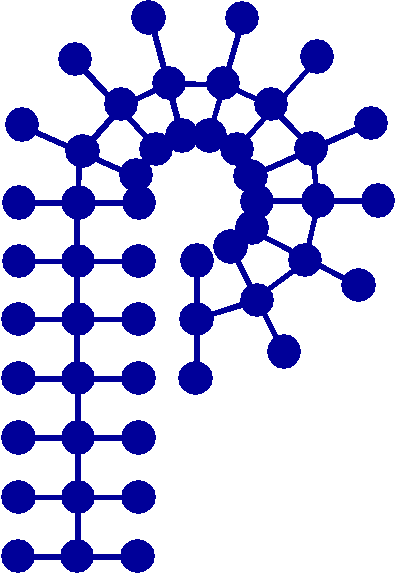 American Chemical Society Division of Polymer Chemistry
Quick Website Updates
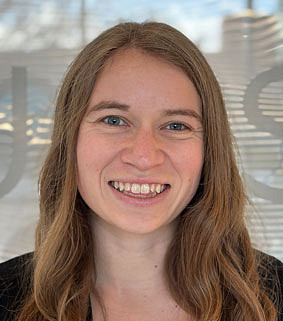 Welcome Tayler Hebner! (Benoit Lab)
Main update: migration of workshop pages to polyacs.org
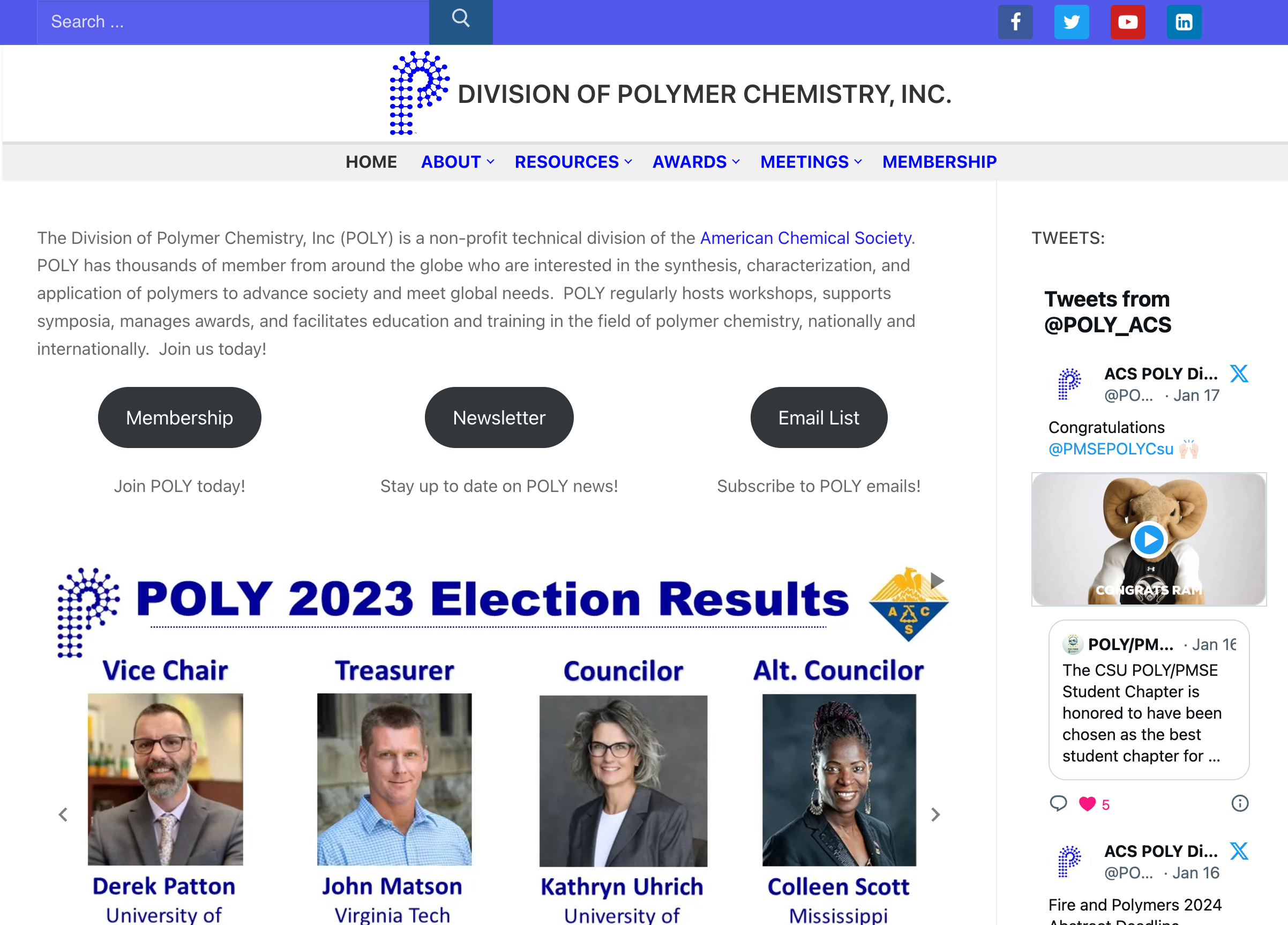 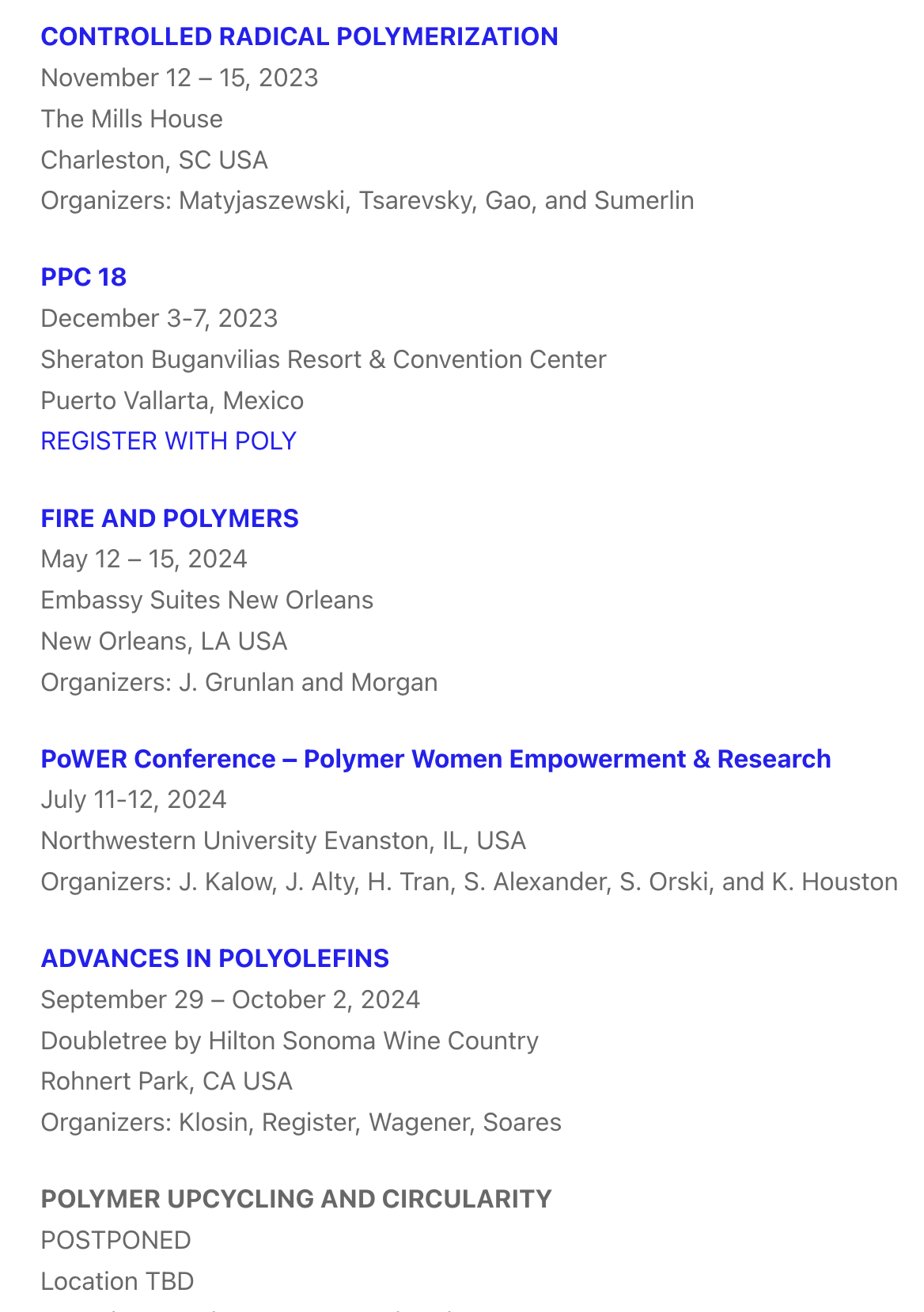 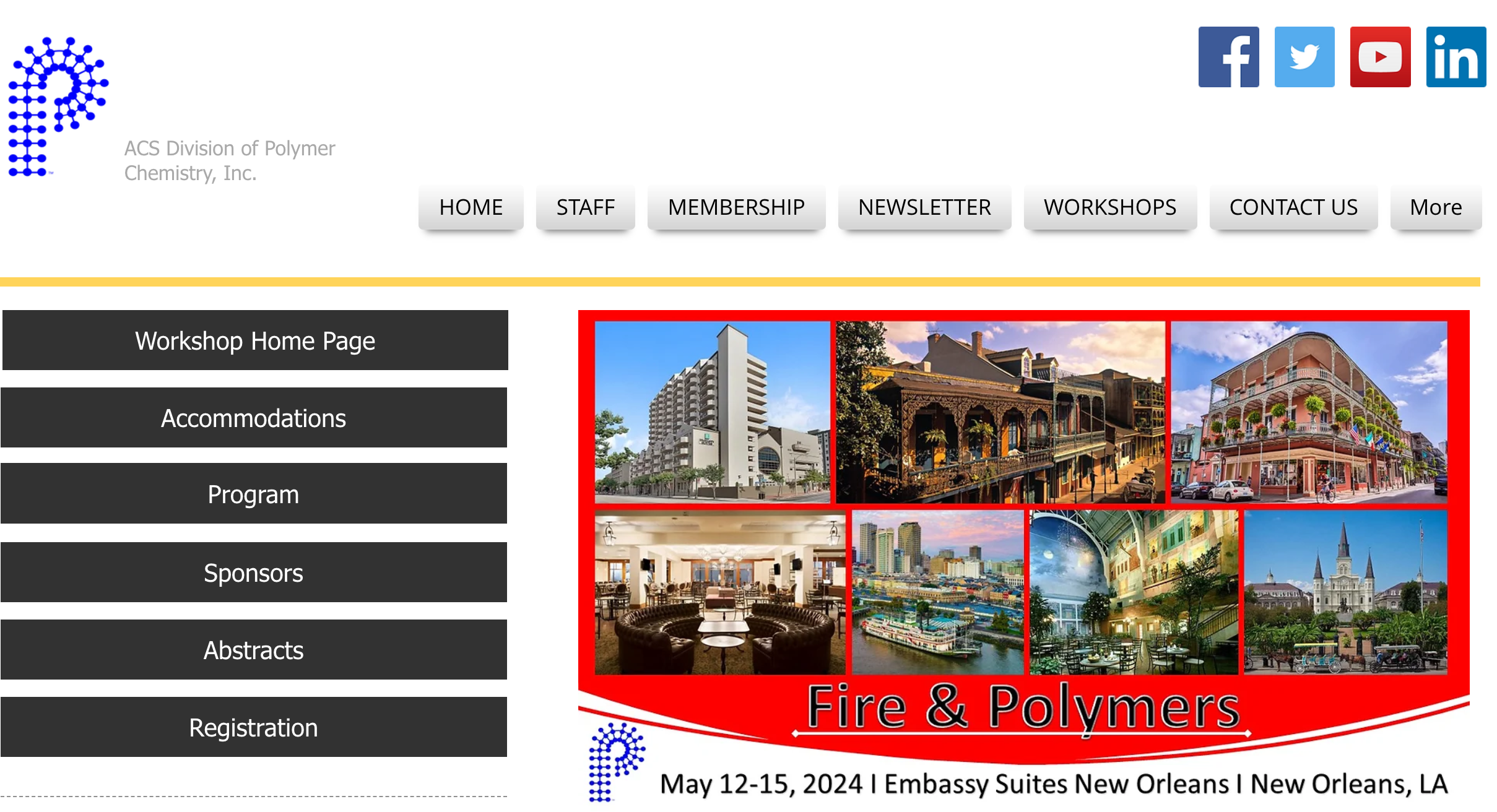 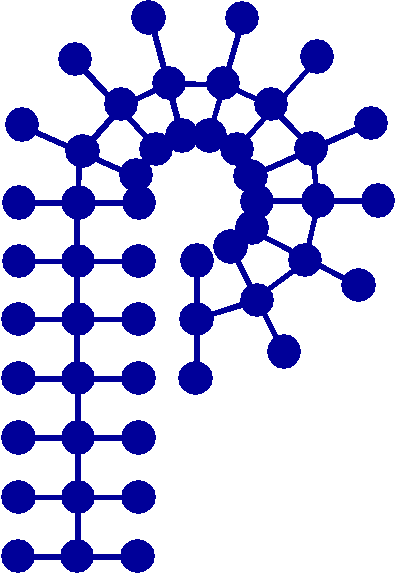 American Chemical Society Division of Polymer Chemistry